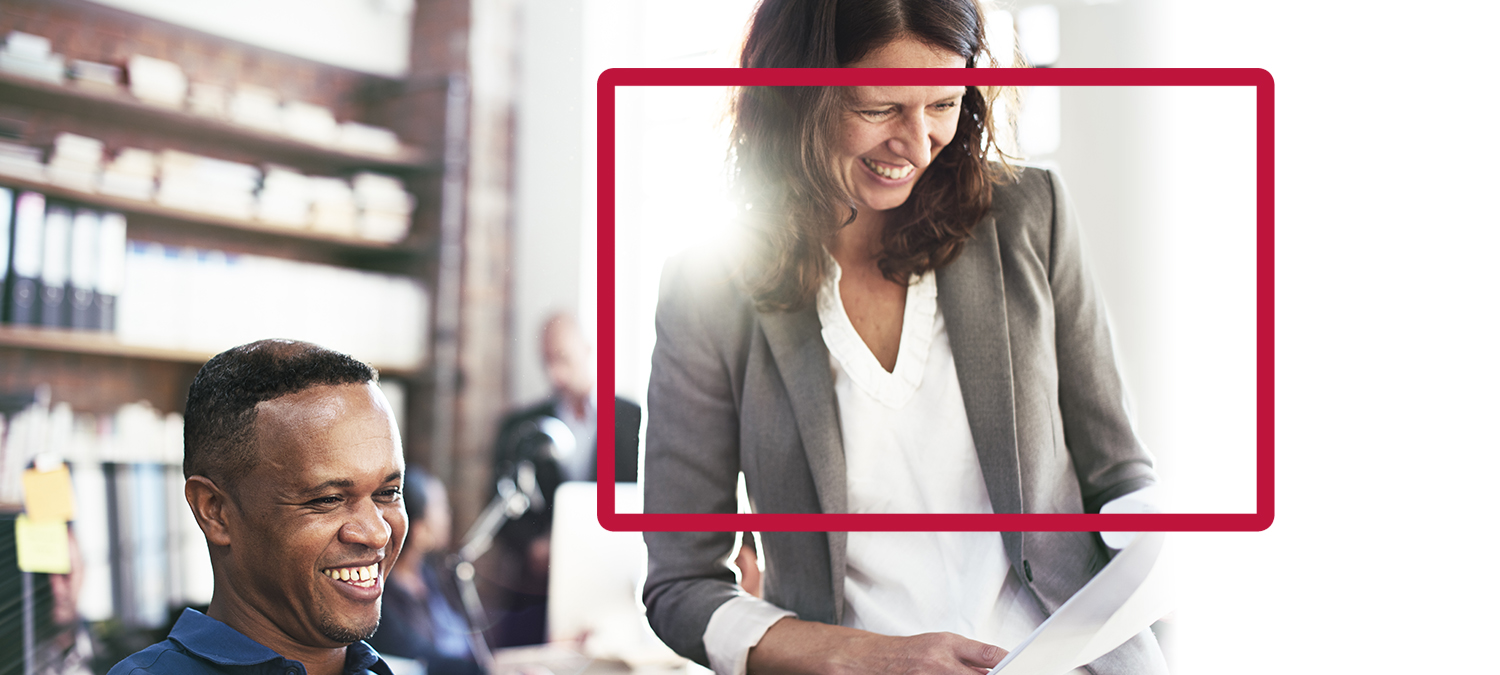 Wellness Satisfaction Survey ResultsSkidmore
February 2020
Demographics
250 Surveys Collected
Gender
Age
2
Familiarity and Position Type
How familiar would you say you are with the Live More, Skidmore employee well-being program?
Position Type
3
Effectiveness
Please rate how helpful the Live More, Skidmore program's activities have been in helping you make a health-related behavior change (i.e. drinking more water, sustaining weight loss, quitting tobacco use, increasing physical activity, etc.)
How effective is the current Live More, Skidmore well-being program at informing you of the importance of health and the impact on your life?
4
Participation and Awareness
During the past twelve months, in how many worksite well-being events or programs have you participated?
Were you aware that the Live More, Skidmore employee well-being program offers this onsite Nurse Wellness Coaching benefit to all employees for free prior to now?
5
Reasoning
Why do you choose to participate in Live More, Skidmore worksite well-being program offerings?
6
Reasoning
What things keep you from participating in the worksite well-being programs?
7
Effects
What effect has the current worksite well-being program had on each aspect of your life?
Morale
Productivity
8
Effects (Continued)
What effect has the current worksite well-being program had on each aspect of your life?
Job Satisfaction
Overall Health
9
Effects (Continued)
What effect has the current worksite well-being program had on each aspect of your life?
Lifestyle
Fitness Level
10
Effects (Continued)
What effect has the current worksite well-being program had on each aspect of your life?
Nutrition
Mental Wellness
11
Effects (Continued)
What effect has the current worksite well-being program had on each aspect of your life?
Financial Well-Being
Social Connectedness
12
Satisfaction
Please indicate the extent to which you agree or disagree with the following statement
I am satisfied with my employer’s well-being program.
I feel the events within the well-being program were communicated well.
13
Satisfaction (Continued)
Please indicate the extent to which you agree or disagree with the following statement
I found the well-being program to be helpful in improving my health.
I would like more time during work hours to participate in well-being programs.
14
Satisfaction (Continued)
Please indicate the extent to which you agree or disagree with the following statement
I have made at least one significant health behavior change since participating in the well-being program.
The well-being program has helped me be more productive at work.
15
Satisfaction (Continued)
Please indicate the extent to which you agree or disagree with the following statement
The well-being program has helped me be more productive when I am not at work.
The well-being program has been of value to others in my family.
16
Satisfaction (Continued)
Please indicate the extent to which you agree or disagree with the following statement
Management is committed to the health and wellness of its employees.
Healthy lifestyles are recognized and rewarded within the organization.
17
Satisfaction (Continued)
Please indicate the extent to which you agree or disagree with the following statement
Employees are taught skills needed to achieve a healthy lifestyle.
The work environment makes it easy to make healthy dietary choices.
18
Satisfaction (Continued)
Please indicate the extent to which you agree or disagree with the following statement
My manager/supervisor supports my participation in health and well-being programs and activities
I see my manager/supervisor participate in well-being programs and activities
19
Types of Events
If it was a topic of interest to you, how likely are you to participate in the following:
20
Physical Well-Being/Nutrition/Medical Care
Interest in participating in and/or learning more about any of the following at your work place during the next 12 months (Top 20)
21
Financial Well-Being
Interest in participating in and/or learning more about any of the following at your work place during the next 12 months
22
Social Well-Being
Interest in participating in and/or learning more about any of the following at your work place during the next 12 months
23
Mental Well-Being
Interest in participating in and/or learning more about any of the following at your work place during the next 12 months
24
Surroundings
Interest in participating in and/or learning more about any of the following at your work place during the next 12 months
25
What do you like the most about the current Live More, Skidmore worksite well-being program?
Ability to do things like a flu shot and maintain weight over Christmas on campus.  It's quick and easy.
availability and access
biometric screening
Biometrics
Brenda from EAP - excellent
Different offerings - not all fitness classes
Diverse selection - can choose what fits us best.
Diversity of programming.
Diversity of workshops/programs offered.
Don’t know much about it but the fact that it is there.
During the holidays it is really easy to overeat or not exercise so knowing that you will be weighed after makes me think more about my choices. I don't always make the right ones but most of the time I do.
Easy for people to get involved
easy to access from my computer
Evidence-based program delivered by experts in respective fields
Fitness class options
fitness classes
fitness classes
Fitness Classes
Fitness classes
fitness classes and challenges
Fitness classes are the best part of the program - great opportunity to exercise a little in the middle of the day and meet other people on campus. DO NOT GET RID OF THE FITNESS CLASSES.
Fitness classes be more affordable to staff.
fitness classes, flu shots
fitness classes.
Flu shots
Hard to say when you do not participate
Have only used it one time a while back but coming to work on days off was too far to travel.
26
What do you like the most about the current Live More, Skidmore worksite well-being program?
Hmmmm.. I'm not very satisfied with it.
I am happy it is offered for all to participate.
I am super grateful that such programs are offered through Skidmore, and a variety, too.
I am unaware of Live More, I may have participated in some of the programs, but that was because I received an email/
I appreciate everything that is offered, even if it's not something that speaks to me. I feel grateful to have such opportunities. I particularly enjoy the team challenges. I wish that more of my colleagues within my department would participate.
I appreciate that a program is offered.
I appreciate the efforts that the staff puts into it.
I can't answer as I don't participate.
I didn't know about it.
I don't participate, so I cannot say.
I enjoy staying on track (fitness, diet, etc.) with the programs that are offered to the community.
I enjoy the challenges that promote team participation. I wish that more of my colleagues would participate in them. They are fun and help to build camaraderie. I also liked the De-Stress Fest that focused on giving back employees.
I enjoy the variety of programs offered.
I feel cared for as a staff person and appreciate the regular reminders to make healthy choices.
I feel they communicate and offer wonderful programs, and I can participate when I choose.
I find it there, but no one seems excited about it
I got the flu shot- it was practical and efficient
I like being healthy and learning hot to be more healthy and mindful and being encouraged by my work place
I like having access programs and information at work.
I like that the information is provided in an easy format.  If it weren't, I wouldn't go out of my way to research.
I like that the program is on-site. I like that programs repeat, such as the maintain, no gain. I like to compare my progress year-to-year. I also like that the program leaders remember my name. It makes me feel supported in my health goals.
I like the challenges.
I like the fitness classes, but I have noticed that they are being cut back.  Very useful and a good place to meet people in community you don't normally see.  Same with flu shot
I like the team challenges although I wish that more of my colleagues within my department would participate. They're fun and help build camaraderie.
27
What do you like the most about the current Live More, Skidmore worksite well-being program?
I liked the team exercise challenge.  The team work is a nice added incentive and also provides a bit of anonymity since you are part of a group.
I love being able to talk to a nurse about my health.  It's so convenient.  She's knowledgeable, helpful, and not judgmental.
I love that it establishes health as a Skidmore value and something we're willing to invest in, especially as the health care benefits will change soon.
I love the exercise classes!
I never knew it was called the Live More program, i thought all of the events were separate things.
I really don't have an opinion
I really enjoy the employee fitness classes.
I strongly disagree with my employer behaving as my health club.
I tend to do my wellness programs outside of Skidmore, although I think those employees that do not, these programs are advantageous to them.
I think it is wonderful that Skidmore takes a very vital role in our health and well-being.  I am very appreciative of their efforts.
I think it’s a good idea
I think it's a great program.  I would participate more, except I often feel like I don't have time.  I did some of the fitness programs a few years ago and really enjoyed them.
I think it's good for the college to be outwardly promoting healthy life choices and giving folks the opportunity to participate in a wide variety of programs throughout the year
I think it's such a great concept.  I feel like we need more support from the top-down to embrace these programs.
I’ve never heard of this program before.
I'm not sure. I only participated in the screenings. Other that that I'm not really sure what is offered.
Incentives and encouragement
It helps me to stay on track with a healthy diet and regular exercise
It is informative and I am glad Skidmore offers this program.
It is well-intentioned and well-communicated
It offers options for us that we might not think of otherwise.
It's a good reminder about the value of being healthy.
It's free.
It's not mandatory
Keeps me accountable
Lots of choices
28
What do you like the most about the current Live More, Skidmore worksite well-being program?
Lunch-time fitness has changed my life. Without it, I would have very little opportunity for physical activity. Every aspect of my work and home life is better when I take that hour to go to the gym. I also appreciated the No Gain challenge over the holidays. It really helped to get messages during that time helping me to make healthier choices. It led to a happier holiday season for me.
N/A
Naturally Slim
NaturallySlim is amazing!!!! I was ready to lose weight, but did not know how. NaturallySlim has taught me how to change my eating habits, and I feel confident that I will reach my goal weight and be able to maintain it for the long term. In 20 weeks of NaturallySlim, I have lost more than 10% of my starting weight. This is much more progress than I imagined, and it feels easy.    I am glad that I can participate in NaturallySlim totally online. Nobody at work needs to know that I'm participating in this program.    Being able to get a flu shot on campus is convenient. I probably get my flu shot earlier in the season than I would if I could not get it on campus.
Not having to go to meetings.  Email communication makes it easier to participate in the challenges.
Nothing
numerous programs offered
Opportunity for team challenges that focus on exercise.
Options available on-site
Participation is easy and fun
Range of options in which to participate
Really am not involved with the current program.
Rewards are nice but most of all the feeling that skidmore cares
Seems like a lot of personal and professional benefit for quite a low cost to the institution.
social aspect
Some programs did not start because of insufficient number of participants.
Some tips to eating healthy
Taking advantage of all opportunities to Improve my well-being.  I enjoy including these activities as part of my work life balance.
Team challenges and information that helps make informed choices
That certain things can be read or responded to by computer while at my desk.
The biometric screening at the health fair.
The competition is fun. The prizes are good.
29
What do you like the most about the current Live More, Skidmore worksite well-being program?
the fact that it exists
The fitness classes are very good but this semester and past semester I did not take advantage of the yoga classes that have been most beneficial to me.
The lunch time fitness programs are perfect for my busy life.
the option is there.
The options for fitness classes are good and I like that they are reimbursed by MVP Health.
The reasonably priced physical activity courses, especially circuit training & Pilates, have allowed me to strengthen muscle groups I do not routinely work on by myself.  It also gives me an opportunity to meet people outside of my department.
The spirit.  I think the team creating the program is trying to do their best, and I think the team is genuinely interested in hearing honest, if at times challenging feedback.  Thank you for being so vulnerable and opening yourself up to this kind of review.  It must not be easy, and I am certainly amongst the more challenging responders.
The variety of activities around whole-wellness.
the variety of offerings
The variety of opportunities.
The work out classes!
There are a variety of ways to engage in maintaining healthy living, including the fitness classes, nutrition program, competitions and other programs.
There are programs for people who like group activities as well as for those that do better going it alone.
there are various opportunities for most employees
though, i participate in the yoga classes offered and the fac/staff soccer team I don't know about the Live More Skidmore worksite?
Upbeat and appealing - meet my needs
when I used to do fitness classes, I appreciated the low cost
30
What would you change and/or do you find anything missing from the current worksite well-being program?
"Well-being" VS Health and Wellness.  I find "wellness" is missing.  Options other than 'exercise classes' would be very beneficial, such as:  stretches to do at your desk, someone to look at EACH desk work station and make sure everyone is ergonomically correct, stretch for health, back exercises, mindfulness, offering a 24 hour QUIET & warm location for students/faculty/staff to do yoga and meditation/prayer with soft music = part of wellness.  Wilson Chapel would be nice, but it is NOT warm.
A wider time frame to choose from
Add more initiatives
Add more to the program
Ballet classes incorporate and acting classes and some mindful classes and easier to sign up for your phone at home not everyone has computers
Better advertisement ~ more hype to get folks more excited about the program.
Better promotion/communication.
Comprehensive nutrition and exercise advice.
could add group walks? My co-workers and I already walk over lunch when it's warm and i see others do it. I wonder if that might be a fun way to meet people and get some exercise. Also hikes? More variety of healthy food on campus.
dance class or Zumba would be nice?
Don't cut our health insurance benefits.
Don't know
E-mails are not enough especially in D-hall students as well as my colleagues make horrible dietary choices. Perhaps posters promoting healthy dietary decisions would be a good start.
excitement surrounding these programs by the folks who put it on. Maybe more group programs, outing, etc.
Extended lunch if an employee is taking part in a fitness class, or walking in Northwoods or around campus. It's difficult to eat lunch and exercise within an hour. The walk alone to the gym from Palamountian takes 10+ minutes, one way!
Free exercise classes, free or discounted healthy food, free weightless programs.  We are self-insured, investing in employee health would have a significant payback.
Free fitness classes
Get more union employees involved
Have health professionals and nutritionists come more often for consultation.
Have them work better with our shifts during tome off.  We work 12 hour shifts.
Health Care
I can not take time to attend these programs. They are often offered during my class hours, besides.
I can't think of anything in particular. I have enjoyed the offerings and the pace thus far. Thank you!
31
What would you change and/or do you find anything missing from the current worksite well-being program?
I can't think of specific improvements - I really enjoy having these opportunities available to me.
I didn't realize this was an actual program.  I've just participated in various challenges when they catch my eye.  I don't know how, but maybe more communication would be helpful?
I disagree with spending our limited money on something that not everyone is interested in.
I do not want to participate in programs where it feels like Skidmore is collecting my health data. For example, I don't want to go to a weigh-in on campus.
I don’t think the weight gain and diet initiatives are helpful. They can be shaming and research shows that diets don’t have long term effectiveness. Focus should be on healthy choices rather than overall weight loss. Anyone struggling with eating disorder recovery (certainly lots of our students, at least some faculty and staff) should not be faced with a college wide initiative to “lose weight”
I know there are financial limits as to what can be offered.  I don't ever recall being surveyed what would people like to have offered.
I love everything about all the programs offered, even if i can't/don't participate in all of them
I miss lunch-time Zumba. I also hear murmurings that fitness classes go on the chopping block during times of budget tightening. Personally, I would rather take a pay cut than sacrifice this program. Fitness is that important to me. Taking away those classes would dramatically affect my positive relationship to work.
I think bringing new programs or events is key.  Sometimes you get stuck in a rut and if you have something new, it helps to get you going and keeps you motivated.
I think it would be beneficial to have an entire day of participation/information (like a work free wellness day) so that people would not have to decide to participate and try to work it into a reg work day
I think more team challenges with perhaps different types of exercise might be nice as the weather improves.  It could be nice to have courses on cooking vegetarian foods and other healthy choices given the strengths of the Food Services here.
I think there is too much focus on weight instead of overall nutrition and making healthy choices to feel good about being a person inside whatever body you have. There also isn’t enough focus on mental well-being or exercise for the point of it being good for you without there being an agenda about weight.
I tried the nurse health coaching and found that to be extremely unhelpful - she just gave me a bunch of pamphlets. Would like to see a program where there is more consistent support. Would like to see Faculty/staff stress reduction/meditation/support group of some sort. The challenges are not really motivating. Would prefer more programs where people are doing things/interacting with others on a regular basis- not just submitting numbers.
I wish the Naturally Slim program was shorter, or there was more of a menu related to how much I would like to participate.  I wish that Weight Watchers was available on campus.      I wish that there were more healthy, hot food options available in the Spa.  For instance, the salad special is the same all week.  Can they switch it up more often?  There aren't any ingredients listed on the meals available, which is very tricky for someone with dietary restrictions.  I always have to ask and the student worker never knows, and it's uncomfortable when people are waiting.  The hot food (especially in the winter) tends to be pretty high in calories, and I don't want salad everyday.  I wish the yogurt bar had plain, non fat yogurt available.
32
What would you change and/or do you find anything missing from the current worksite well-being program?
I wish there was a way to create more community or relationships in and through wellness.  I went to see a nurse two times in the library, and just felt that there was no connection nor interest in forming a connection.  Maybe I would see her the next time, maybe not.  I think classes would be good but the group fitness classes are not offered at times that work for me (3 pm would be ideal).
I wish there were even more fitness class options. I also wish there was a personal training program at Skidmore, even a program where I could pay a student for training lessons.
I wish they would bring back Judy Wyle's noon time yoga program; it was excellent and combined both physical and mental angles.  As someone with a lot of health constraints, it was one of the offerings i could do.
I work in a busy environment where every hour of every workday is accounted for. I don't feel my supervisor would approve of my taking time out of my workday (other than over my lunch period) to participate in a well-being program. As a supervisor, myself, I don't think it would be looked upon favorably if I approved staff to take time (again, other than their own lunch hour) to participate in there programs. Realistically, half of the staff in my area work through lunch at least a few times per week and, without doing so, would be here later in the evening than we already are, in order to get their job responsibilities completed.
I would be interested in programs that share what is going on in each department or what type of work gets conducted in a specific office. Any behind the scene opportunities?
I would have the exercise classes back in the summer! We were all so sad when you stopped offering them!
I would like the program to be better communicated.
I would like to see more team challenges across different departments.
I would like to see Tai Chi classes offered on a weekly basis.
I would live ta day where employees could schedule time w/ a nutritionist to help with diet. I would also like to see a day(s) when 15 minute massages where offered w/ a sign-up sheet just like what is offered for flu shots.
I would love more employee-only fitness classes. I think boundaries between professors and students can overlap sometimes, but fitness classes can be intense. I feel self-conscious in that context.
I would love to see a Weight Watchers at work type program.
I would prefer more personal contact and less e-mail/online stuff.  Maybe organized walking groups at beginning or end of workday?  Or some kind of group education programs where we actually interacted with each other?  My job is very isolating, and I would like to participate in campus things and meet more staff.  Also, I sort of feel that the organization of the program is haphazard and not a priority.  What really is Skidmore's commitment to health and wellness?  How can the work environment be improved to support this?
I would rather have $ toward a health club membership(hot yoga or YMCA) than this program and I believe it would be more effective.
I would remove the fee for the fitness programs.  It is not a problem for me, but I am concerned that it may be a barrier to participation for staff at the lower end of our wage scale or for employees who are faced with the substantial costs involved in raising children.
33
What would you change and/or do you find anything missing from the current worksite well-being program?
Ideally, I think giving us space to exercise and have a healthy diet in office environments would be better (but again, Skidmore meals are expensive; for instance, I have to work at least 30 minutes in order to pay for a single Spa special).  I'd like to see more "exercise at the desk" equipment, more encouragement of outdoor meetings, or even a 15 minute paid perk outside of our lunch specifically for exercise or mindfulness - whether we choose to tag that onto our lunch hour to get us to the wellness center for class or decide to step away from our desk for blood flow.  I would also like to see more focus on eye and air health in an office environment (exposure to perfumes, constant eye strain, little/no access to natural daylight).  Largely, though, as someone from the lower class, who gets paid at a rate that keeps me in the lower class, and who does not have a car, I feel like Skidmore leaves me and others like me behind.  (These surveys across departments never ask about an employee's class.)  I also happen to work in a space that actually has no breakroom.  So the lunch hour, the most critical hour that many salary colleagues are able to use as a break to improve their health, is spent getting to a proper break space.  If the pedestrian pathways are accessible and not blocked by ice or illegally parked vehicles.    I don't think the team is overlooking these kinds of factors on purpose.  I just think that it has to do with the perspective of the space one occupies on campus and how that impacts the daily life of a worker here.  And so I think programs that reach out to the divisions and give them space to provide healthier work environments can do a lot.  Imagine if we had a bowl of fresh apples in the kitchen from Skidmore's own trees when they are season?  What if there were more spaces both indoors and outdoors to take meals?  What can the well-being team do to make up for what is often seen as issues that fall under different budget lines?
If I had access to the program information, I’d try to participate.
If I were to change something, I would make the physical activity courses available year around instead of just 10 weeks in the fall & spring semesters & sometimes 5 weeks in the summer. I find I am just getting into good shape when the program ends & then I have to start all over again the next semester.
I'm a fairly new employee.  I need encouragement to use the gym.  Seems formidable.  I've never been there.  It would be great if someone invited me for a gym orientation.  Are there machines to use? Locker rooms?  When is it open?  Also, I have heard that some places offer incentives if you eat healthy meals in dining room.  Or have a sort of healthy meal a day deal, which offers sort of a full meal special that meets the weight watchers or jenny craig requirement.  You can grab this pre-made meal for lunch every day, and purchase one to go for dinner, and lose weight at the end of three months.  Weigh ins at lunch time when you pick up your meal.  I also recommend that signs be placed at all sinks, reminding people about how much flu is spread because people don't wash hands.  Or a walking perimeter that is encouraged at lunch.  Track it and earn rewards.  Or a competition like the Skidmore cares competition.   Which group can walk the most at lunch?
It would be great if the employee fitness classes could be offered year-round.
It would be nice if the fitness classes were available all year, not just during the fall & spring semesters.
It would nice to offer and promote noon hour community walks. For example, offer a sign cohort of 10 people (or no limit at all) and invite community members to come for a campus fitness walk for 30-45  minutes. For example, "we will walk the perimeter road 3 times, etc" this also allows for a social connection component. Walk and talk with someone else you may not know, etc.
I would try marketing Live More as the big entity that encompasses all of the other programs.
I'd off the above 2x a year and maybe regular check-ups/weigh-ins
34
What would you change and/or do you find anything missing from the current worksite well-being program?
Keep them going please
I've been working at Skidmore for about year and I truly didn't know that all of the wellness programs were grouped under the Live More Skidmore umbrella. I think there could be better branding and just a better initiative that all of these things are in a Wellness Program. But the actual things within the program are really good!
i've never even heard of Live More
make classes more available during standard lunch hour people get 12-1. Some yoga at chapel possibly
Make it more accessible
Massages and team building workshops that are physical and outside, not just playing games sitting inside. Something like a ropes course challenge to build camaraderie and morale. It would help to strengthen connections on campus and promote teamwork.
Massages. I would like to see one or two days a year where 15 min chair massages were offered to employees for a 3-4 hr window like at the DeStress Fest. I would also like to see team building workshops offered such as a ropes challenge day, something that gets employees outside doing something physical that focuses on teamwork, camaraderie and morale.
Maybe it's time to have someone visit all the departments to inform us about this program?
Maybe something more in person - over lunch?
More communication about offerings
More group activities. My job is very isolated so it would be nice to have more opportunities to meet people. Fitness classes are nice for this. Maybe group walks or something?
more individual programs that can be done with virtual coaches.
More mandatory programming for managers/supervisors in positive work place culture
More opportunities for exercise challenges as a group.
more programs and frequency
More programs.
more time within my day to complete the program
Morning options for classes/activities
No changes needed.
No incentive to participate.
None
None, I think it's fine as is. It's neither too intrusive nor hidden.
35
What would you change and/or do you find anything missing from the current worksite well-being program?
Not sure
nothing at this time
Nothing its been great!
Nothing that I can think of - I think you do a good job of covering all interests, from people who are trying to become healthier to people who already have a fairly healthy life style.
Nutritional information easily available for campus food choices.  (i.e. Spa)
Offer classes at 4:45 PM in the evening with more variety.
Offer same/similar programs throughout the year, rotating often allow you to restart/rejoin.
One thing I might like to see would be perhaps, somehow, a discount on fitness apps, or something like that.  I use some of my benefit money (annual allotment for fitness) to be reimbursed for fitness/activities - for both my kids and me - but it would be great to receive deeper discounts, on fitness apps/classes/gear, etc.
On-site free massages, free acupuncture, free samples of alternatives to prescription drugs (vitamins, CBD, health and beauty products, and any other free health and wellness products.
Rotate between programs often throughout the year to allow you to participate "the next time" if you missed out on a particular semester's programming.
Set up A program for third shift
Shouldn't collect my info or use incentives that cause changes in health plan or its cost to anyone
Skidmore needs better wellness facilities. Let's make it happen!
Small accountability groups - foster meeting new people and provide accountability at the same time
Survey what employees would like.
The constant emphasis on weight loss is very troubling to me. As someone who has struggled (and continues to struggle) with a restrictive eating disorder -- and as someone who sees students struggling with stigma around weight and body image -- it is difficult and disturbing to see emails from the institution emphasizing weight loss, public weigh ins, etc. Please reconsider this messaging and whether programs can be framed through the excellent "health at every size" approach that is becoming more and more embraced among medical providers. For more information see, https://haescommunity.com
36
What would you change and/or do you find anything missing from the current worksite well-being program?
The only thing I use it the biometric exam/flu shot every year. I feel it "saves" me time to get a doctor or stop by the pharmacy. I do not see what I am "saving" by reading another email, or joining a group to ride a bike, if I ride the bike anyway on my own, the cheering does not do anything for me. Save me money or time.
The program doesn't feel fully incorporated into the work culture, at least among senior/administrative leadership.
The weight loss program (although you didn't use that name) seemed really problematic. It was clear that it was about weight loss & insurance costs, but the language was about health and wellness. It said it was not a "diet," but of course it was.
This being a part of the workday rather than time we have to take that extends the work day
This does not pertain to the program per se, but it is related:  I encourage the College to make the employee fitness program more expansive and less expensive, and I encourage better food--especially an upgrade of the sorry salad bar--at the Spa.
Timing of events tends to conflict with academic responsibilities
Union staff aren't welcome.
unknown
Well-being should be pervasive, a key value of Skidmore, not a "program"
Work schedule makes it difficult to participate & I live almost 20 miles away, so coming on time off is a challenge.
Would like to see it more 'hands-on' such as meeting in person vs just online interaction.  Personal interaction would lead to more accountability - with most of these programs you don't know who of your coworkers are participating. Unless someone mentions it and then it's like - Oh, wow - you're doing this as well?
37
Do you have any other comments or suggestions regarding the worksite well-being program?
As a faculty member, I participate in programs from the National Center for Faculty Development and Diversity (facultydiversity.org). Skidmore has an institutional membership. This is probably not part of the well-being programs, but perhaps it should be. I have learned a lot about time management and work-life balance through the programs. This has been very helpful for my mental health and overall well being.
Data show that better access to better health care, and socioeconomic status are most strongly associated with better health. Reducing the cost of health care to employees and increasing access to health care will do more good than wellness programs that, data also show, don't work. Skidmore has an inherent conflict of interest in promoting wellness programs (e.g. saving money) that makes the whole approach suspect. What would be more effective, since Skidmore's health insurance is, ultimately paid by the college and employees, is for the college to make health care more accessible to employees by minimizing the employee cost of health insurance and health care, reducing or eliminating insurance co-pays and deductibles, and making/keeping employee compensation competitive. The best way to promote employee health would be to offer as many real medical services as possible on-campus, at no cost to employees, that would improve employee health, and, possibly, be less expensive than farming it out to private practitioners. Start by expanding "Student Health" to "Campus Health". Provide, for instance, on-campus access with no deductible or co-pays, employee access to physical therapy, blood tests, dermatology screening, hearing and vision check-ups, physicals, consultations or treatment for psychological/psychiatric care, appointments with a PA, NP or MD/DO for general medical care, dental check-ups, in other words, things that are already covered by insurance, that are proven to improve health, but that many employees don't do because it's difficult to schedule, or they don't want to pay the  co-pay or deductible. Some of these, like physical therapy, would make sense to offer on a regular basis, others, like dermatology screenings, less often. A lot of health care that is typically provided by NPs or PAs could be offered by Skidmore NP/PA staff at a "Campus Health"  center. This approach may not save money in the short term, but it is real health care that would improve employee utilization of medical care and services that would improve health and, in the long run,   reduce the incidence of serious and extremely costly health problems. It would also be a significant enhancement to employee benefits.  Local health care providers may participate in offering real medical care on-campus because then their practices/organizations would get referrals for follow-up treatment. What employees need is actual health care that is affordable, practical, and convenient, not wellness programs that try to substitute for health care by institutionalizing practices that already don't work in everyone's private lives. Skidmore should be in the business of providing the best possible access to health care for employees, but Skidmore should not, itself, be in the health care business.
Don't cut our healthcare benefits.
For Q20, could only select one option to each likelihood, I wanted to add I am always interested in community 5ks and things of that nature
Good job overall, Skidmore.
group outings, for ex: hiking, snow shoeing...
Have more hours to meet that are not always normal weekday office hours.
Health insurance should regularly cover Yoga. The $300 for alternative care hasn't increased in years and is barely enough.
Healthy food options on campus could be cheaper.  Incentives to be healthy should include a reduced cost in health insurance.
I am a new employee and look forward to learning more about the Live-more  and taking advantage of the programs that are offered on campus.
I am reiki masters and could help woth a reiki program
I appreciate your efforts!
38
Do you have any other comments or suggestions regarding the worksite well-being program?
I feel very conflicted about all this: do I want this help, or do I want my employer to stay out of my personal life? Is it really to make me healthier / better, or is it to reduce insurance costs for my employer? The optimist and the cynic in me battle it out.
I like this survey I hope you do all this stuff skidmore is so progressive I love it here
I love the idea of walking meetings. and if there was a way to have bring your own yoga mat sessions at different appropriate locations in dept bldgs.  That would be cool.
I love the programs that have been offered. Keep up the good work.
I may not be representative of most employees; I have a number of health issues that require me to consult specialists
I strongly disagree with my employer being involved with these aspects of life.
I think group walking or jogging. maybe a department challenge-cornhole games, volleyball etc would be fun. cant forget about the staff here in the summer!
I think the program needs have more and constant exposer, to keep people aware and thinking about their health and well being.
I would like a program focused on improving my ability to fall asleep and stay asleep.
I'd be very interested in a group-based couch to 5K program
It should be advertised more. I had no idea the program existed and what is available for part time faculty.
It's a fabulous opportunity for employees to take advantage of - would like to see it expand to a more 'social network' vs web/internet driven.
Judging by the questions just asked, I just hope you'll continue to go into the direction of recognizing that this is an office environment and that socio-economic inequity is a factor in ability to engage in programs and what programs are actually useful.
Just so you know - the 2nd to last screen was not working. You could only answer one of the questions.
Keep up the good work - I appreciate it
Keep up the good work!
Make this program more aware to union employees
Make what you are doing or trying to do more visible to employees. I have no awareness of the program at all
Maybe there could be wellness program updates at Community meetings?  I would love to feel like there is some energy and enthusiasm behind the program....
My schedule & living a distance from campus hinders my ability to use on campus events.  I am very willing to participate in on line events & classes though.
no
39
Do you have any other comments or suggestions regarding the worksite well-being program?
None.
one of the pages (the one on how likely you'd be to attend) had a glitch so you could not select answers. While I don't currently use your services, it is great that you provide them:)
Please have more nurse practitioner and nutritionists visits to Skidmore.
Please help address two major obstacles to health I encounter almost daily at Skidmore: 1) While we know sitting for long periods of time is unhealthy for all of us (it is particularly painful for me because of a spinal cord injury), we constantly sit in group meetings.  Could we encourage people to feel free to stand and/or have stretch breaks? Sometimes I stand up while everyone else sits, but I usually feel embarrassed and isolated when doing so.  But again, recent science has been clear: even for people with healthy spines, sitting all day isn't good.  2)  When food is offered at meetings (thank you :)), healthy options are not often offered.  I was at a HR seminar yesterday with cinnamon buns and zucchini bread (not actually healthy, despite the appearance of zucchini).  Why do we feed unhealthy food to our employees and not even offer healthy food??  Occasionally one can find a bowl of fruit, which is much appreciated!  I understand that the well-being "program" might have nothing to do with meeting culture or catering, but again, health and well-being should be a pervasive value of the college.
question #20 didn't let me answer the same answer for more than one question so i had to leave one blank
Question 20 is not coded correctly in the survey.
Question 20 only allowed 1 answer per column. I would have been likely or very likely interested in all of those things.
Question 20 would not let me choose an option for each item, but I would be very likely to participate in all.  I would like to see more campus wide group events like the walks or other events for well-being as well as group activities in the community - Saratoga as well as other communities that employees live outside of Saratoga.
question 20 would only let me choose one for each type (likely, somewhat likely, etc).  I would be interested in the majority but couldn't choose.
Really great work. This program strongly contributes to Skidmore being a wonderful place to work.
Thank you for the opportunity to offer feedback, and also thank you for the well-being programs that Skidmore has offered me, to date.  I have worked here close to 10 years, and feel like only in the last few yeas have programs been offered - which is a nice addition to my workplace and workday.  Thank you.
There should be more individual sessions/programs offered as everyone isn't comfortable discussing wellness with others.
These are all great; I just wish I knew of them / knew more about them
Would be interested in biking club
Would like to see something set up for the third shift to participate in these events
40